Chapter 24
International Real Estate Investments: Markets, Strategies, and Implementation
SLIDE 1
CHAPTER OUTLINE
24.1 	There’s a Big World Out There
24.1.1 	The Global Real Estate Capital Market: Size and Flows
24.1.2 	The Institutions of Globalization
24.2 	Going International: Rationales and Obstacles
24.2.1 	Return Opportunities
24.2.2 	International Diversification
24.2.3 	Managerial Considerations
24.2.4 	Obstacles to International Property Investment
24.3 	Developing and Implementing International Real Estate Strategies
24.3.1 	Public Real Estate Investment
24.3.2 	Determining Country Allocation
24.3.3 	The “Home Market” Concept
24.4 	Chapter Summary
SLIDE 2
LEARNING OBJECTIVES
After reading this chapter, you should understand:
The rationale of international real estate investment
The major obstacles and disadvantages to investing in real estate in foreign markets
The nature of international institutional investment portfolios and capital flows and the practical considerations shaping them
The nature of the institutions enabling a successful international real estate strategy
Risk management strategies associated with successful international real estate investment
SLIDE 3
24.1 There’s a Big World Out There
SLIDE 4
24.1.1 The Global Real Estate Capital Market: Size and Flows
SLIDE 5
EXHIBIT 24-1 The Composition of Foreign Institutional Property Markets
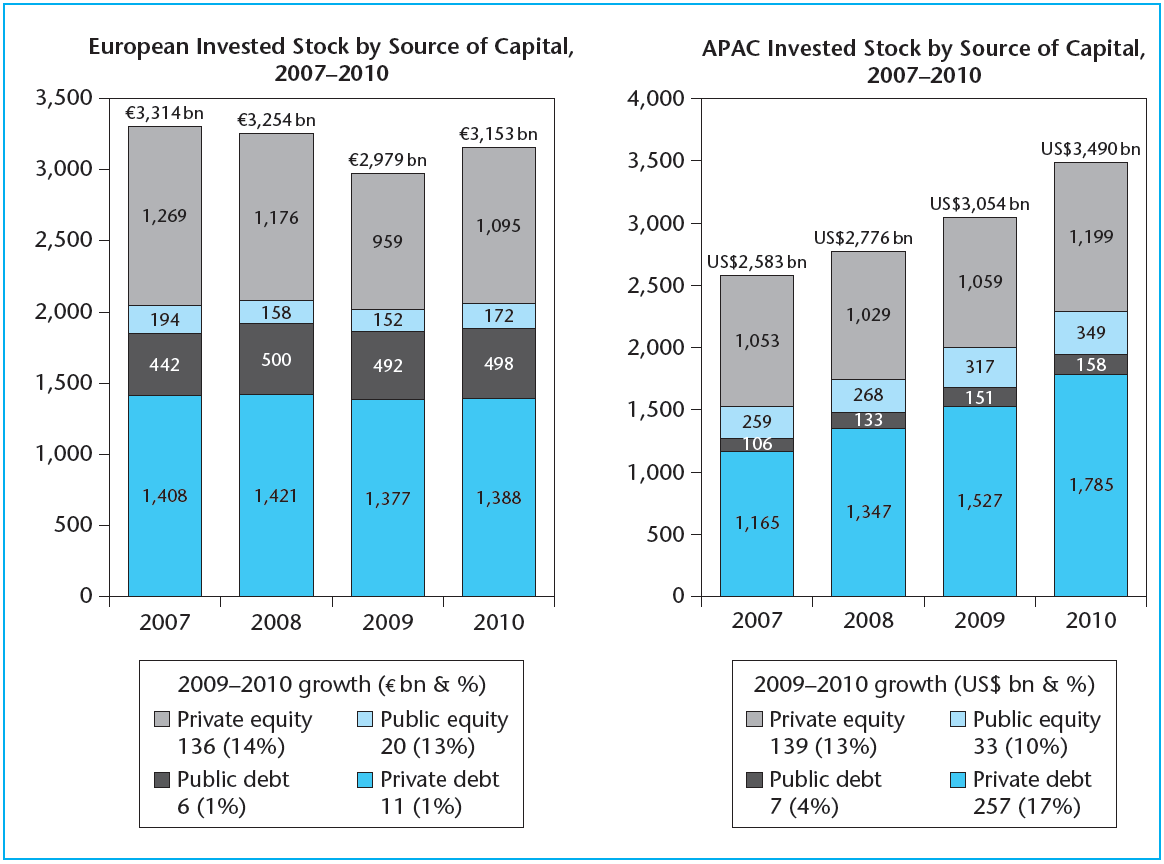 Source: DTZ Research (2011).
SLIDE 6
EXHIBIT 24-2 The Global Property Share Market (US$ billion), 1983–2011
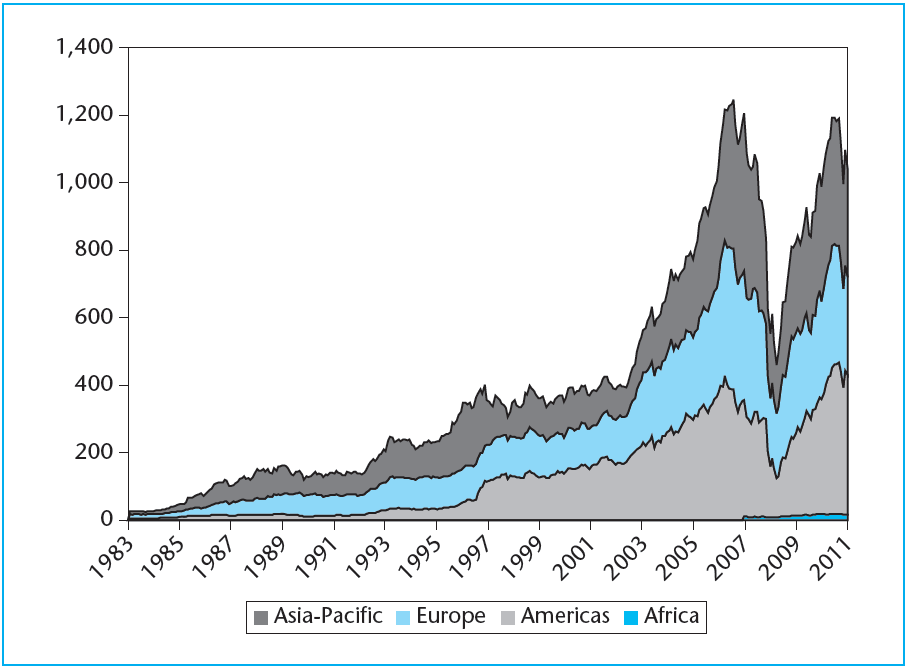 Source: GPR.
SLIDE 7
24.1.2 The Institutions of Globalization
SLIDE 8
EXHIBIT 24-3 Tax Pass-Through Property Structures and Characteristics
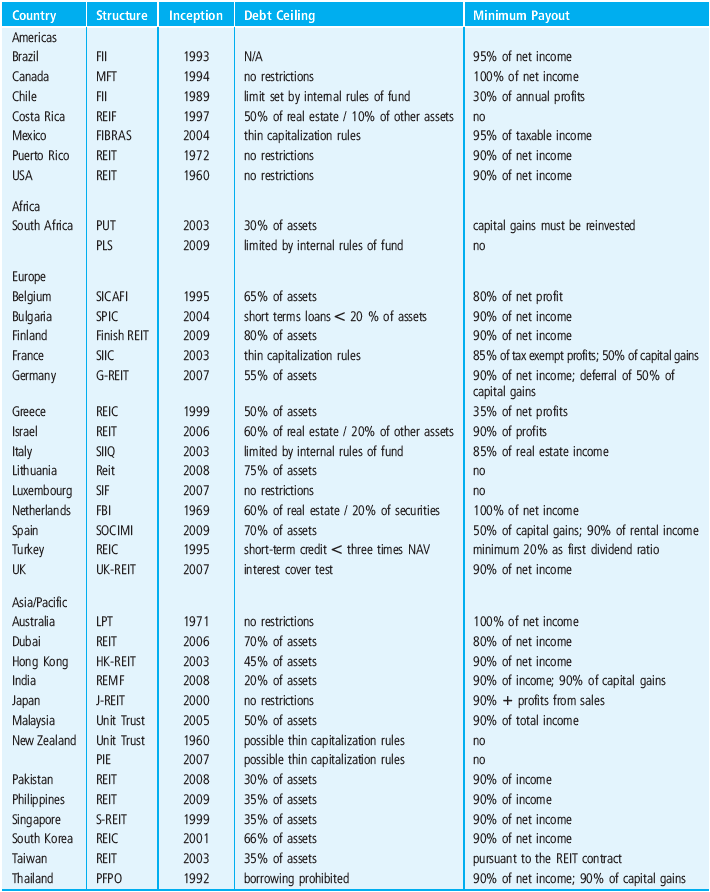 Source: EPRA (2012).
SLIDE 9
24.2 Going International: Rationales and Obstacles
SLIDE 10
24.2.1 Return Opportunities
SLIDE 11
EXHIBIT 24-4 International Labor Force Statistics and Projections (age group 25–64)
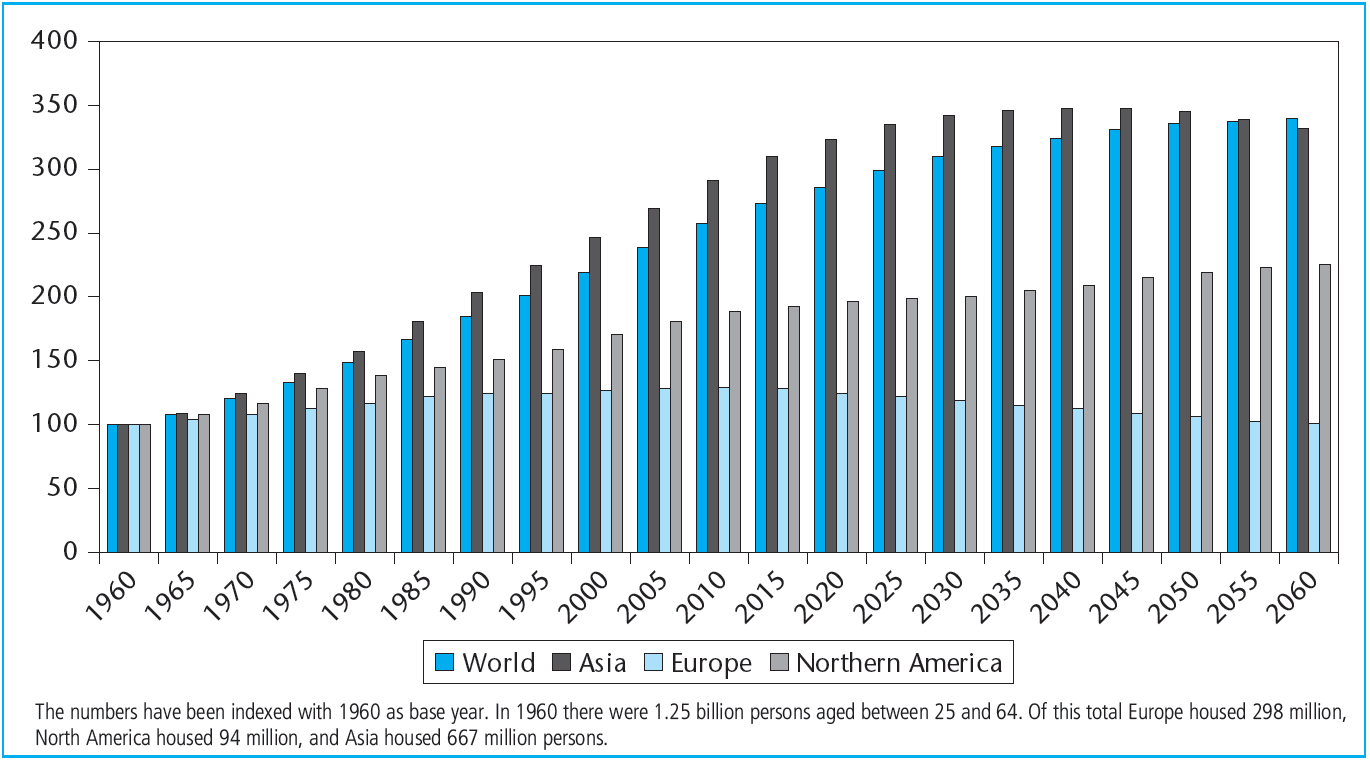 Source: United Nations World Population Prospects Database.
SLIDE 12
EXHIBIT 24-5 Population(× 1000 persons) in International Perspective, 1960–2060
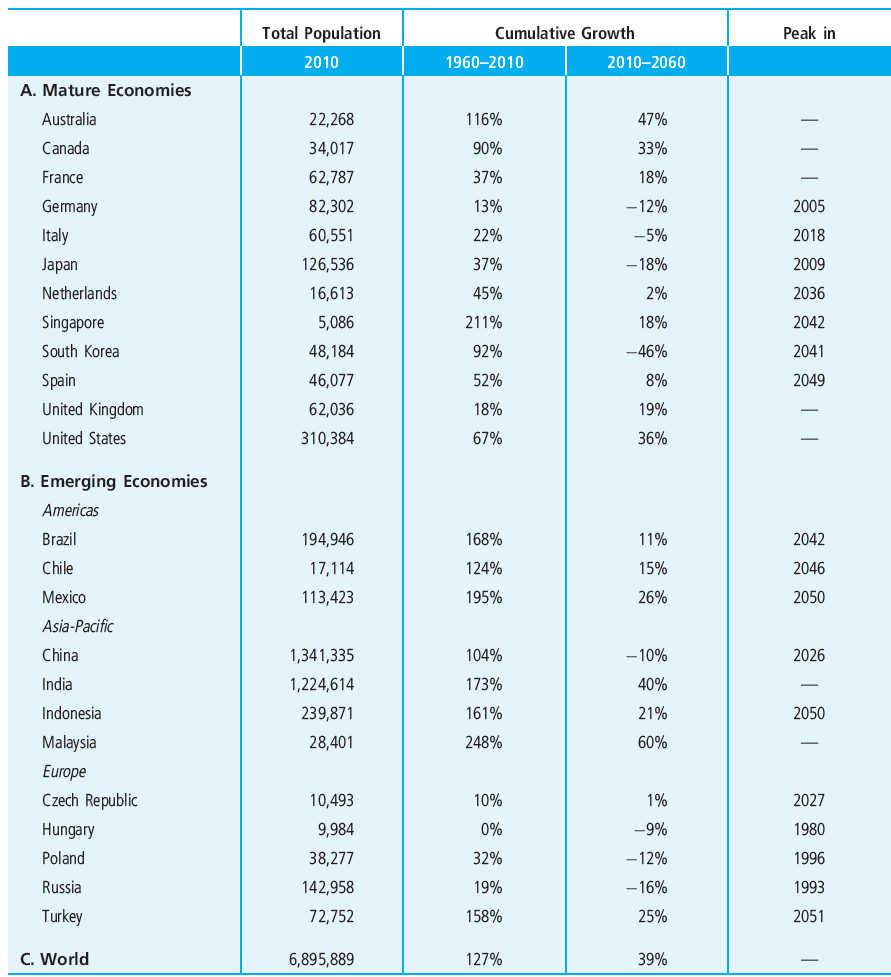 Source: United Nations World Population Prospects Database.
SLIDE 13
24.2.2 International Diversification
SLIDE 14
EXHIBIT 24-6 International Correlations of Selected Market Fundamentals across Economies
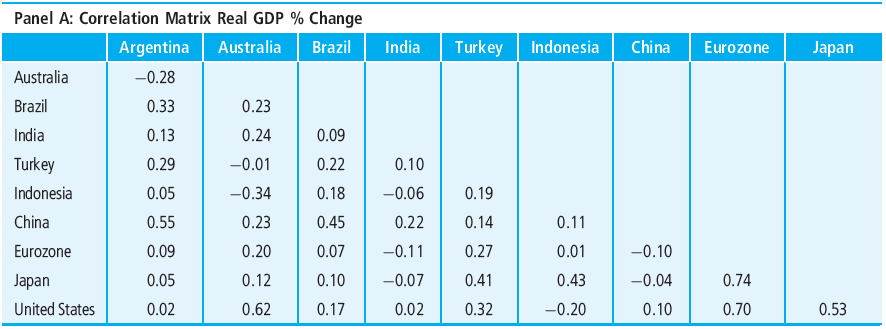 Source: Authors’ calculations based on Thompson Datastream.
SLIDE 15
EXHIBIT 24-6 International Correlations of Selected Market Fundamentals across Economies
(continued)
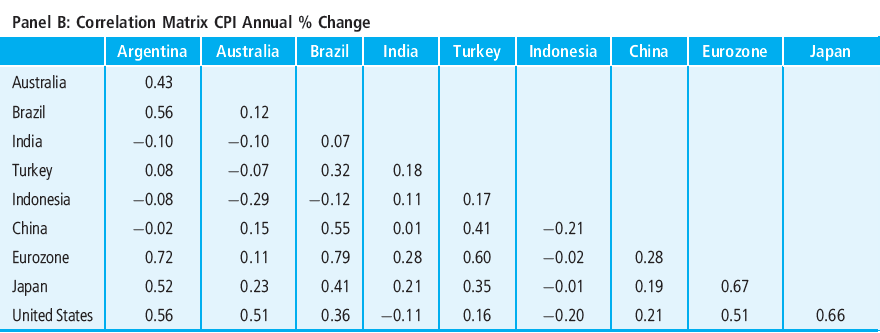 Source: Authors’ calculations based on Thompson Datastream.
SLIDE 16
EXHIBIT 24-6 International Correlations of Selected Market Fundamentals across Economies
(continued)
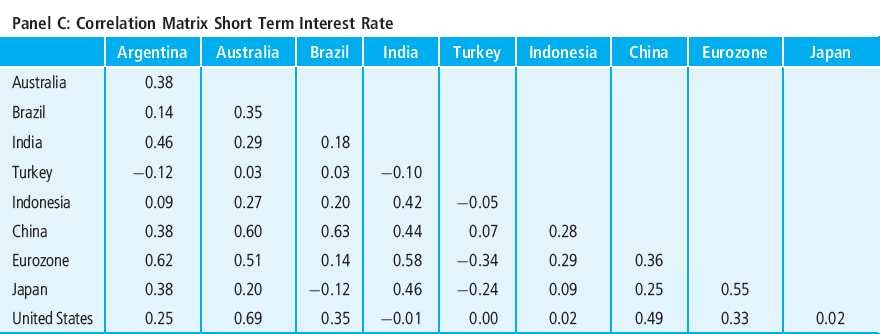 Source: Authors’ calculations based on Thompson Datastream.
SLIDE 17
EXHIBIT 24-7 Rental Contract Types in Property Markets across the Globe
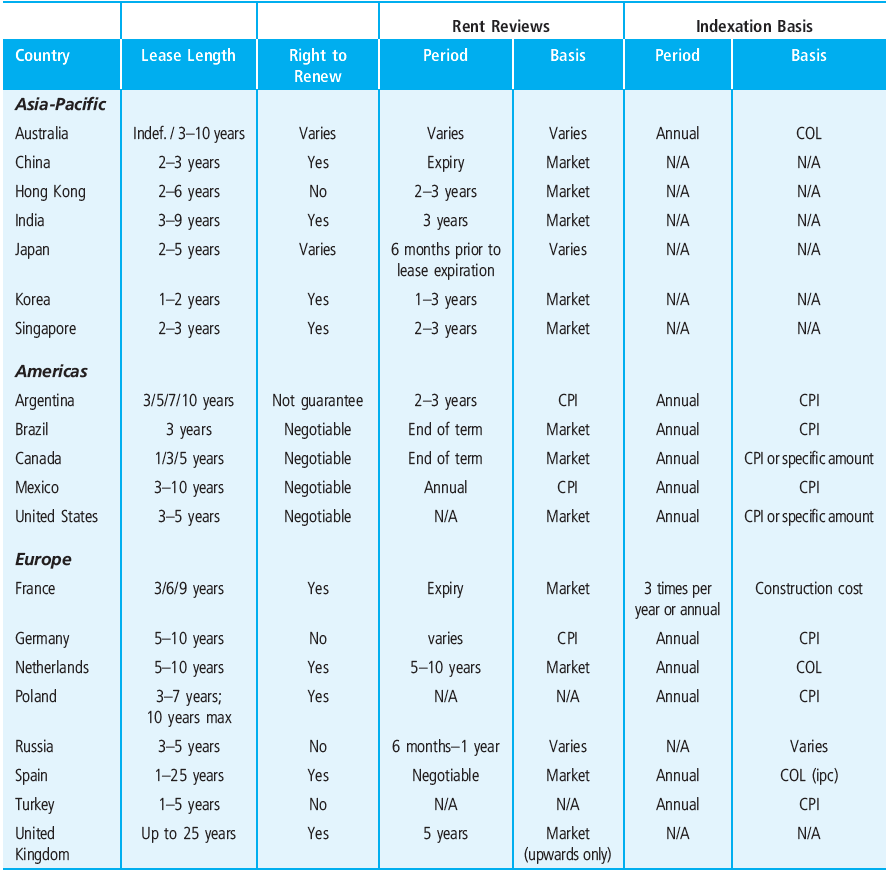 © OnCourse Learning
SLIDE 18
EXHIBIT 24-8 Domestic versus Global Efficient Frontier
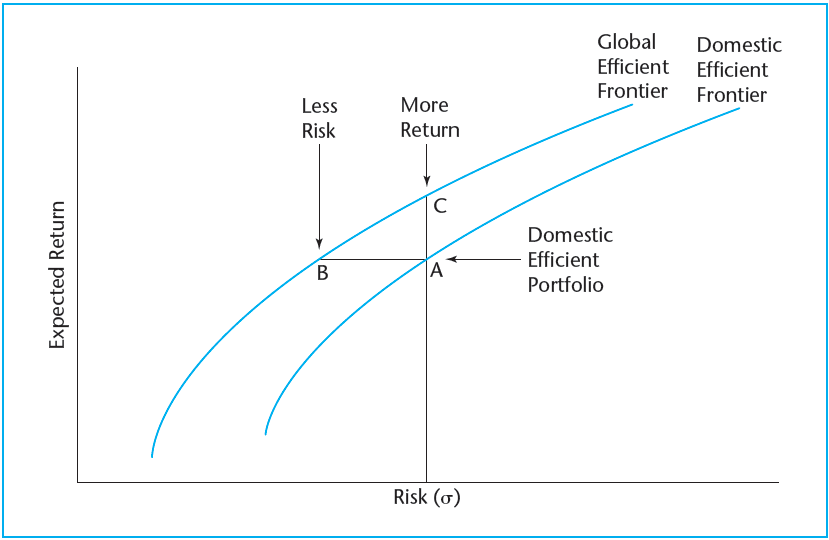 © OnCourse Learning
SLIDE 19
EXHIBIT 24-9 Domestic and Global Market Risk
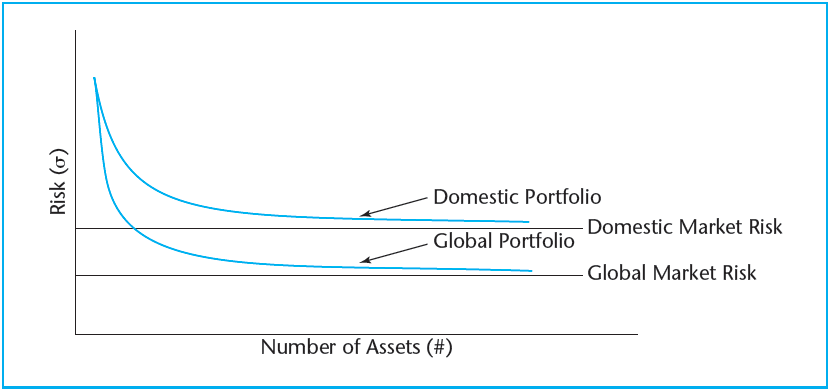 © OnCourse Learning
SLIDE 20
24.2.3 Managerial Considerations
SLIDE 21
24.2.4 Obstacles to International Property Investment
SLIDE 22
EXHIBIT 24-10 Transaction Costs in Selected Private Real Estate Markets
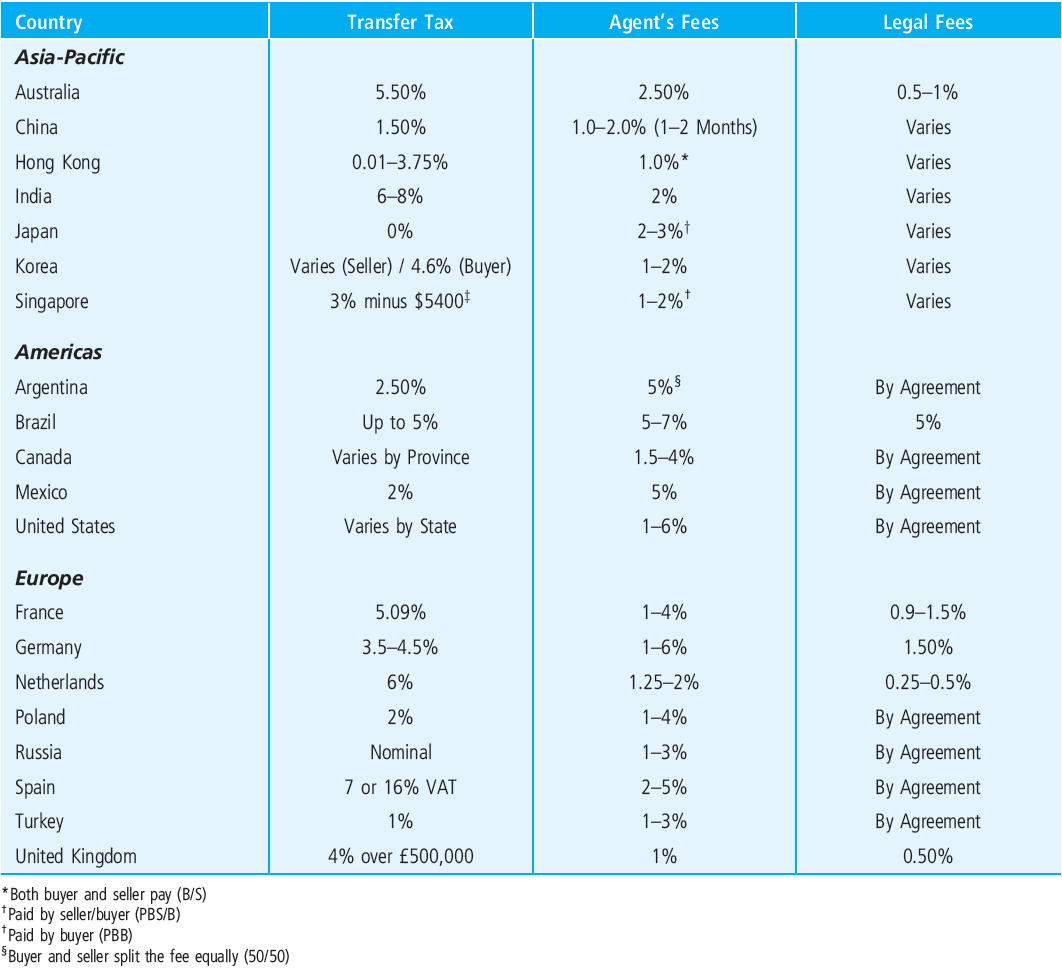 *Both buyer and seller pay (B/S)
†Paid by seller/buyer (PBS/B)
†Paid by buyer (PBB)
§Buyer and seller split the fee equally (50/50)
Source: NAIdirect.com.
SLIDE 23
24.3 Developing and Implementing InternationalReal Estate Strategies
SLIDE 24
24.3.1 Public Real Estate Investment
SLIDE 25
24.3.2 Determining Country Allocation
SLIDE 26
24.3.3 The “Home Market” Concept
SLIDE 27
24.4 Chapter Summary
SLIDE 28
KEY TERMS
real estate investment trust (REIT)
structural return opportunities
structural capital needs
demographics
cyclical return opportunities
international diversification
international correlations
global market portfolio
transaction costs
information costs
informational inefficiencies
risks
political risk
economic risk
currency risk
liquidity
home market
SLIDE 29